UBND QUẬN LONG BIÊN
TRƯỜNG MẦM NON HỒNG TIẾN
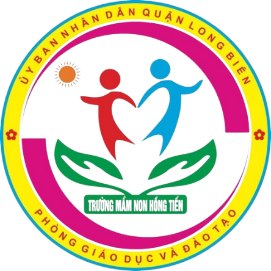 HOẠT ĐỘNG LÀM QUEN VỚI TOÁN
Dạy trẻ cách xác định phía phải, 
phía trái của bản thân
Lứa tuổi: MGN (4-5 tuổi)
Giáo viên: Đinh Phương Anh
Bé hãy đứng cùng phía với bạn và xác định phía trên/ phía dưới của bé có những gì nhé?
Bé hãy đứng cùng phía với bạn và xác định phía bên trái của bé có những gì nhé?
Bé hãy đứng cùng phía với bạn và xác định phía bên phải của bé có những gì nhé?
Bé hãy tìm những bàn tay phải nhé!
Bé hãy phân biệt găng tay nào của bàn tay nào nhé!
Bạn Mai và bạn Nam nấu ăn cùng mẹ, bé hãy đứng cùng phía với bạn Mai và quan sát xem:
- Mẹ đứng ở phía nào của bạn Mai?
- Bạn Nam đứng ở phía nào của bạn Mai?
Bé hãy đứng cùng phía với bạn nhỏ và xác định xem mình đứng bên nào của mẹ?
Chúc các bé có những 
giờ học thật vui!